Психологическая готовность к переходу всреднее звено учащихся 4х классовМОУ СОШ №21 г.Твери(выпуск 2019 г)Автор исследования педагог-психолог МОУ СОШ №21 города ТвериСпиридонова Елена Аркадьевна
Что такое психологическая готовность младших школьников к переходу в среднее звено?
Переход учащихся из начальной школы в среднее звено общеобразовательной школы является не только важным событием в жизни ребенка, но и одним из кризисных периодов его личностного развития. Существенно меняется организация учебного процесса, требования учебной деятельности и социальная ситуация развития.
У многих школьников в это время происходит снижение успеваемости, потеря интереса к учебе, нарастание чувства тревожности из-за понижения самооценки учащихся, возникают проблемы в поведении в школе и дома, эмоциональная нестабильность, повышенная утомляемость.
В рамках  ФГОС  психологический  портрет выпускника  начальной  школы выглядит так:
l
Высокая  школьная мотивация  (желание самому добывать знания)
Нормативный интеллект  
	( формируется при условии, если ваш ребёнок много читает , интересуется  различными темами, доступными в данном возрасте)
	3) Хорошая дисциплина , самодисциплина, достаточно развитая волевая сфера(умение разделять понятия «хочу» и «надо»)

.
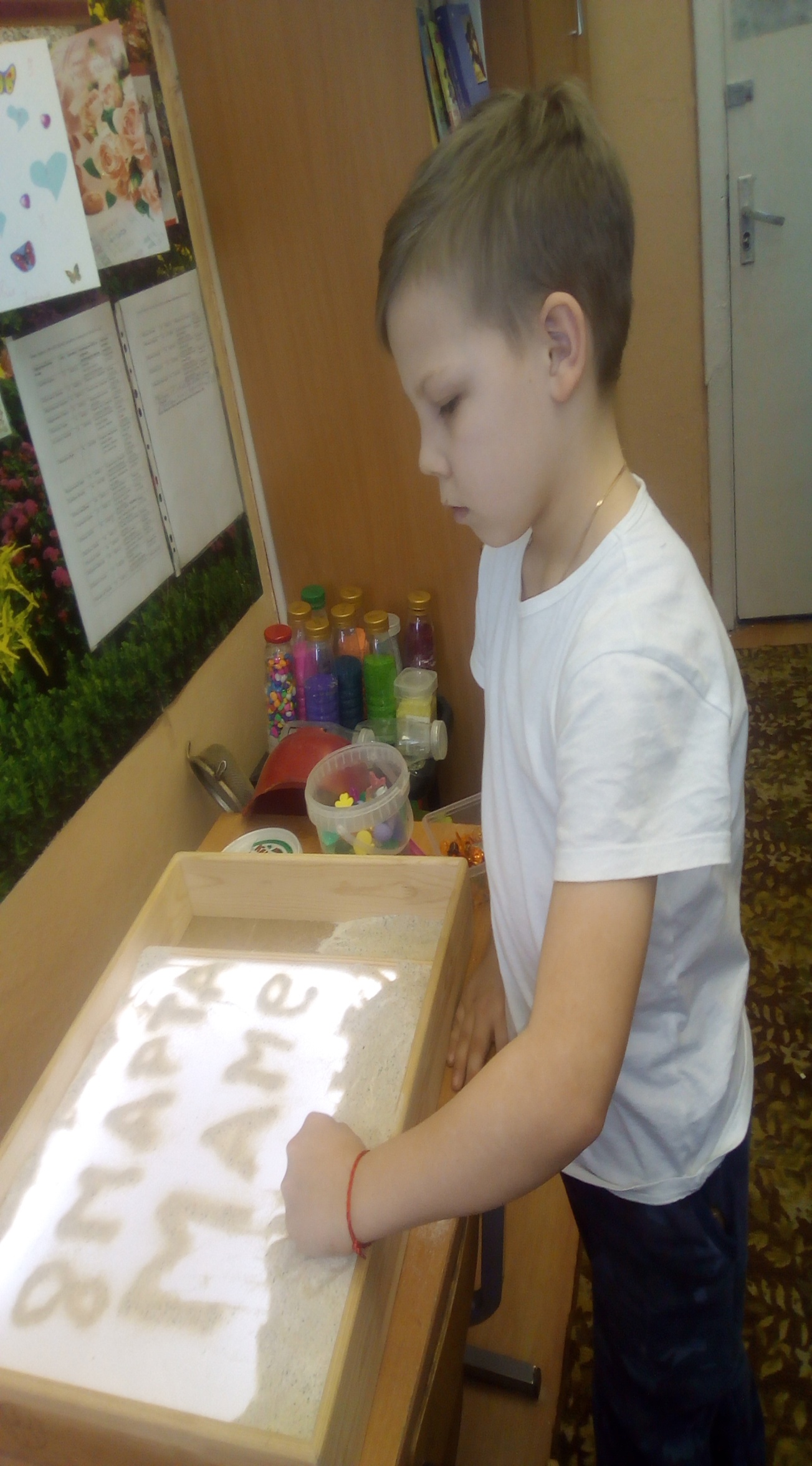 6)Адекватная самооценка, умение правильно оценить самого себя, свои поступки и поступки окружающих (формируется на основе адекватной родительской оценки в тех семьях, где детей не перехваливают, не «гнобят» за любую оплошность, доверяют, на «равных» советуются, считаются с мнением всех членов семьи) Данное качество очень ценно для правильного взросления и подготовки к созданию своей семьи в будущем.
7)Стрессоустойчивость, умение преодолевать жизненные трудности, сохраняя положительные эмоции (это особо ценное качество в век скоростей и перегрузок)
8)Хорошее произвольное внимание, 
умение максимально сконцентрироваться на  учебном задании (позволяет значительно улучшить качество обучения)
9)Достаточно развитая механическая память (облегчает обучение, готовит школьника к будущей профессии)
10) Нормативное овладение всеми УУД  в рамках программы начальной школы , а также за её пределами ( в целях формирования « зоны ближайшего развития»: я этого ещё не знаю, но мне интересно это изучить в будущем)
4) Высоко нравственные моральные качества личности ребёнка: добросовестность, ответственность, самостоятельность, правдивость и т.д. (формируются  при условии, если ребёнком занимается семья на основе положительного личного примера, не подменяя интернетом данную работу)
5) Благополучная социализация в обществе: доброжелательные взаимоотношения со сверстниками, учителями, родителями (формируется на фоне посещения различных кружков и секций, а также в семьях, где с детьми вместе трудятся, отдыхают, разделяют все радости и невзгоды)
Сводная ведомость психологической готовности младших школьников к переходу в среднее звено
Уровень развития мотивационной сферы учебной 	деятельности
Уровень развития произвольного внимания  учащихся 4 классов
Внутренний план действий  (развитие логического мышления)
Самооценка учебных действий
Самооценка нравственных качеств
Уровень развития рефлексии(итоговое умение самооценки)
Итоговый уровень развития интеллектуальнойной сферы
Заключение
Дети, которые не приобрели в начальной школе необходимого опыта общения со взрослыми и сверстниками, не уверенные в себе, боятся не оправдать ожидания взрослых, испытывают трудности адаптации в  5 классе.
	Уважаемые родители, помните о том, что дети нуждаются в вашей психологической поддержке на протяжении всего школьного обучения, а особенно в 5 классе! Спасибо за внимание!